Навчально-методичне забезпечення освітнього процесу
Методична лабораторія “Орієнтири НУШ: 6 рік впровадження. Евалюація” (5-6 клас)
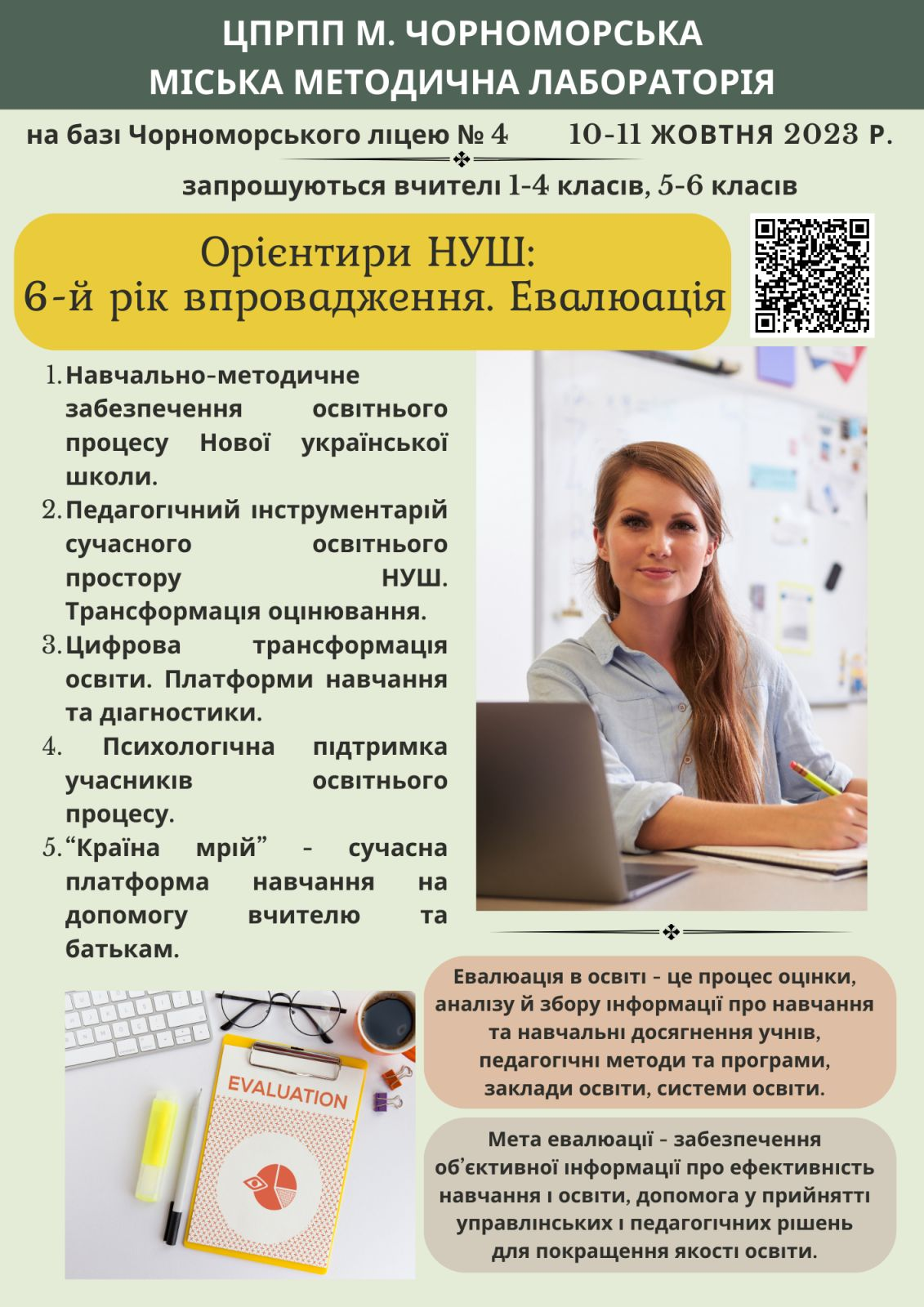 Основні аспекти евалюації НУШ в освіті міста включають:
Оцінку навчальних досягнень учнів: вимірювання знань, навичок та розуміння учнів у певних предметах або областях знань.
Оцінку ефективності педагогічних методів і програм. Які методи навчання найбільш ефективні і які можуть бути вдосконалені.
Оцінку роботи освітніх закладів, самооцінку.
Оцінку результатів освітньої політики НУШ: вчителі оцінюють ефективність своїх дій, щоб визначити, як вони впливають на якість освіти.
Збір даних для прийняття рішень.Робота над помилками. 
Результатами спільної евалюації учасники методичної студії зможуть скористатися  для прийняття управлінських та педагогічних рішень, наприклад, для вдосконалення впровадження НУШ в закладах освіти міста.
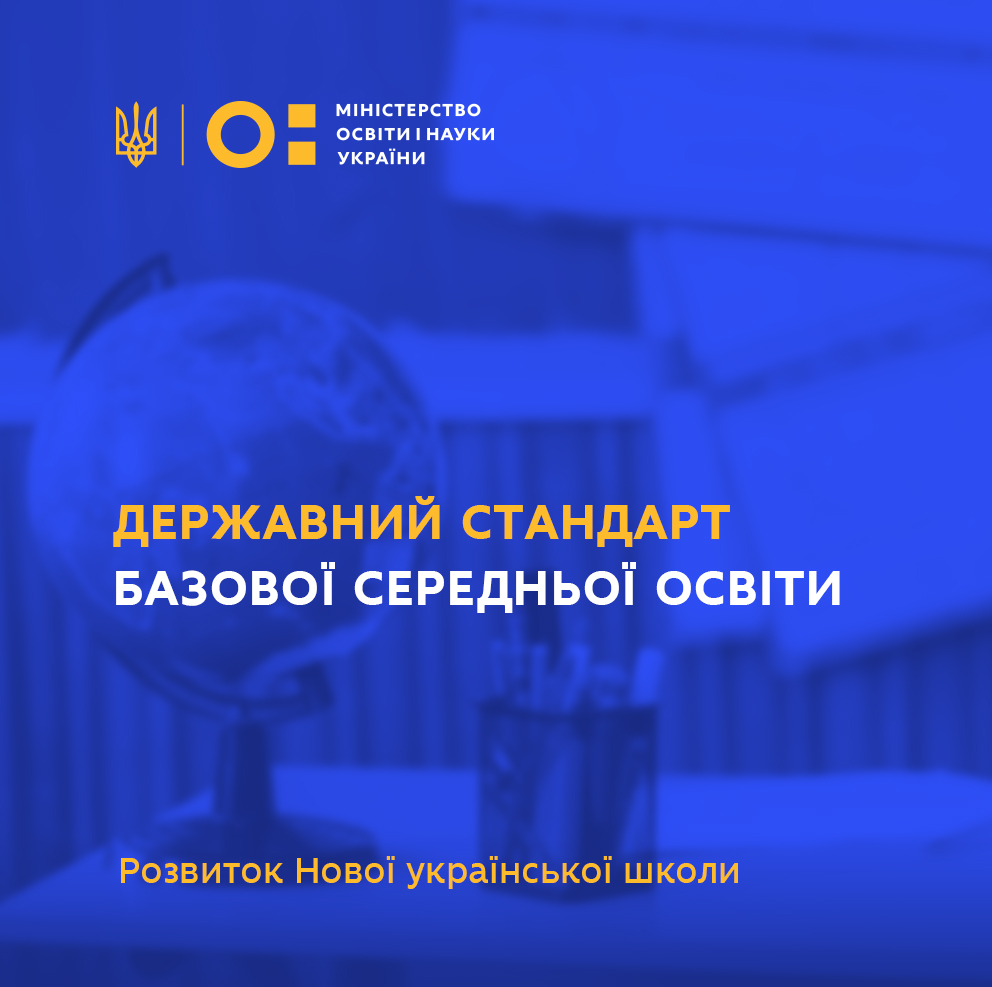 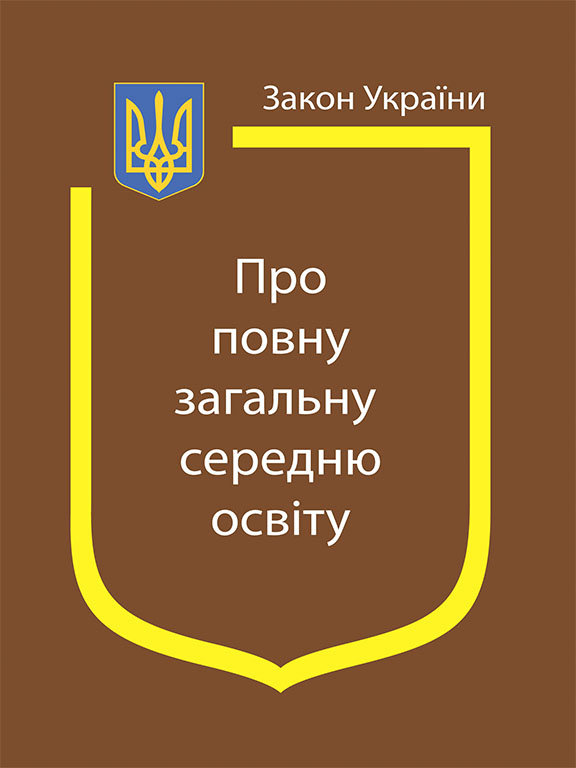 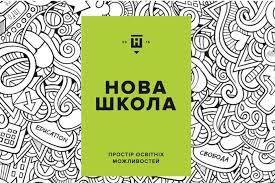 УКРАЇНСЬКОЇ ШКОЛИ ДОКУМЕНТ ПРОЙШОВ ГРОМАДСЬКІ ОБГОВОРЕННЯ І УХВАЛЕНИЙ РІШЕННЯМ КОЛЕГІЇ МОН 27/10/2016
Затверджений Кабінетом Міністрів України 30 вересня 2020 року
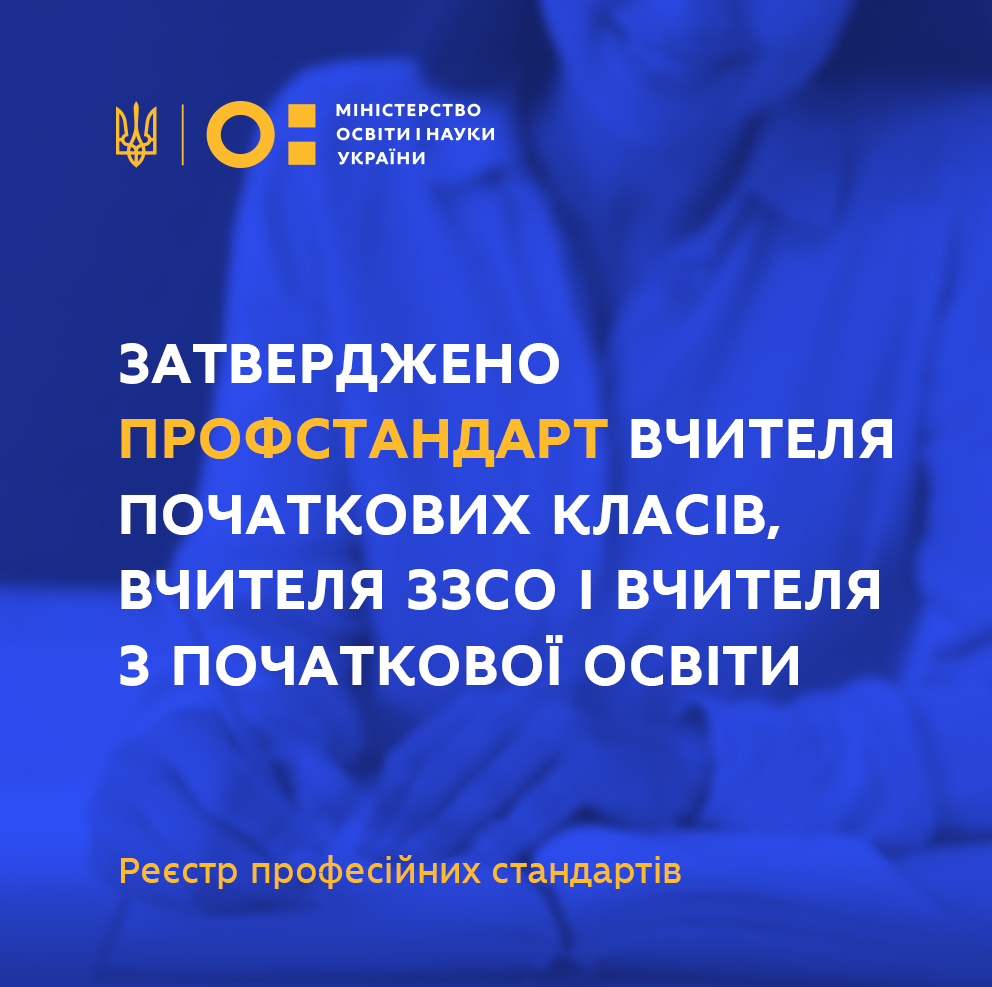 16 січня 2019 року Верховною Радою України був прийнятий новий Закон “Про повну загальну середню освіту”
29 грудня 2020 року
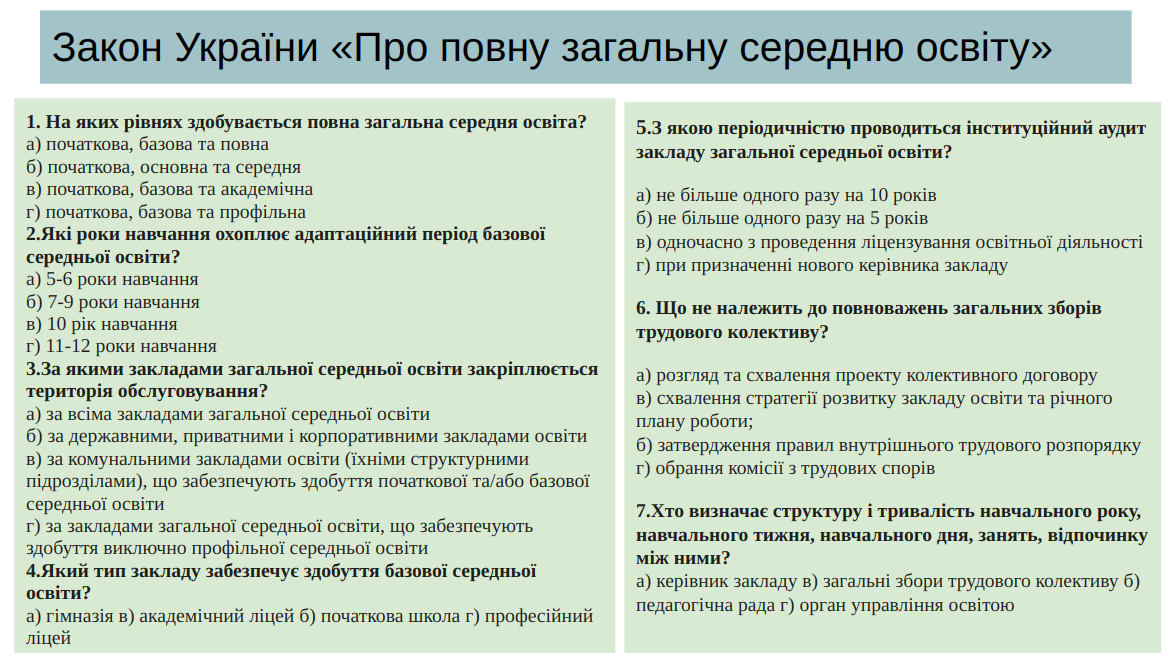 Концепція НУШ
Закон вводить перелік з 11 компетентностей і 12 наскрізних вмінь. Що в даному переліку є наскрізним вмінням?
А Вільне володіння державною мовою
Б Інноваційність
В Навчання впродовж життя
Г підприємливість і фінансова грамотність
Д Критичне та системне мислення
2. За законом зменшується контроль над школою. Які саме контролюючі функції зникають?
А атестація шкіл та інспекції, що проводять управління освіти
Б Атестація вчителів
В Контроль фінансів школи
3. Закон вводить поняття формальної, неформальної та інформальної освіти. Що таке інформальна?
А освіта, яка здобувається за освітніми програмами відповідно до визначених законодавством рівнів освіти. Передбачає визнаних державою кваліфікацій
Б Освіта, яка здобувається за освітніми програмами та не передбачає присудження визнаних державою освітніх кваліфікацій
В це синонім до самоосвіти
4. Нові освітні стандарти сфокусовані на..
А здобуття знань
Б виробленні умінь і навичок
В формуванні компетентностей
Г формуванні цілісної оболонки
Д накопиченні максимальної суми знань
5. Оберіть серед запропонованих ключову компетентність НУШ
А здобуття знань для подальшого життя
Б інформаційно-комунікаційна компетентність
В високі досягнення в певній галузі знань
6. Яка роль вчителя в НУШ:
А наставника та джерела знань
Б ментора
В беззаперечний авторитет для дитини
Г Коуча, фасилітатора, тьютора, модератора в індивідуальній освітній траєкторії дитини
Д старшого досвідченого наставника, взірця
Державний стандарт базової загальної середньої освіти
1. Державний стандарт — це
А) системний документ, який визначає цілі та завдання кожного предмету, його зміст, основні види освітньої діяльності;
Б) документ, який передбачає кінцевий результат навчання;
В) документ, в якому визначено мету, завдання, зміст та вимоги до обов’язкових результатів навчання та компетентностей здобувача освіти.
2. На основі Державних стандартів розробляються такі документи:
А) Базовий навчальний план
Б) Календарний план
В) Типові освітні програми
Г) Типові навчальні плани
Д) Тематичний план
Е) Освітня програма
Є) Робочий навчальний план закладу освіти.
3.Які документи схвалюються педагогічною радою закладу освіти та затверджуються керівником
А) Базовий навчальний план
Б) Освітня програма
В) Типові освітні програми
Г) Типові навчальні плани
Д) Робочий навчальний план закладу освіти.
4.Навчальна книга, яка вміщує системне викладення певного обсягу знань, що відображають сучасний рівень досягнень науки і виробництва, призначений для обов'язкового засвоєння учнями-це
А) лепбук Б) енциклопедія В) підручник Г) методичний посібник Д) дидактичний посібник.
5. Який принцип побудови навчальної програми передбачає вивчення навчального матеріалу на основі розширення і поглиблення вже набутих знань?
А) Лінійний Б) концентричний В) круговий Г) розгалужений.
Професійний стандарт учителя
1. Законодавством передбачено проходження атестації не рідше ніж ....
а) один раз на 4 роки Б) один раз на 5 років В) один раз на 3 роки Г) кожного року
2. Що не є трудовою функцією педагогічного працівника
А) навчання учнів предметів
Б) партнерська взаємодія з учасниками освітнього процесу
В) участь в організації безпечного за здорового освітнього середовища
Г) управління освітнім процесом
Д) безперервний професійний розвиток
Е) використання інновацій у педагогічній діяльності
3. Організаційна компетентність це - (2)
А) здатність організовувати процес навчання, виховання і розвитку учнів
Б) здатність організовувати різні види і форми навчальної та пізнавальної діяльності учнів
В) здатність прогнозувати результати освітнього процесу
Г) здатність залучати батьків до освітнього процесу на засадах партнерства
4. Що робити, якщо ви вже отримали документ про підвищення кваліфікації, що не відповідає Постанові КМУ №800?
А) нічого не робити
Б) роздрукувати програму курсу підвищення кваліфікації і на педраді затвердити ваш документ (з програмою)
В) звернутися із скаргою до адміністратора сайту
Г) звернутися із скаргою до МОН.
5. Трудова функція "Безперервний професійний розвиток" включає професійні компетентності (за трудовою дією або групою трудових дій)
А) Інноваційна компетентність Б) Компетентність педагогічного партнерства
В) Рефлексивна компетентність Г) Емоційно-етична компетентність
Д) Здатність до навчання впродовж життя Е) Психологічна компетентність.
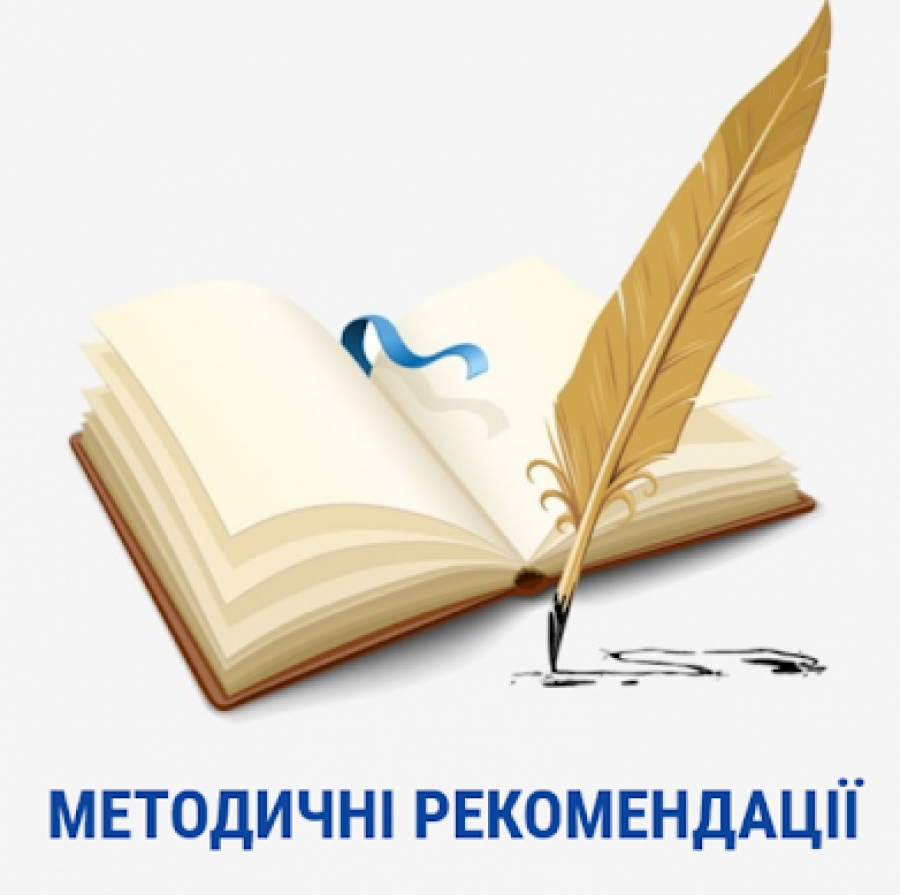 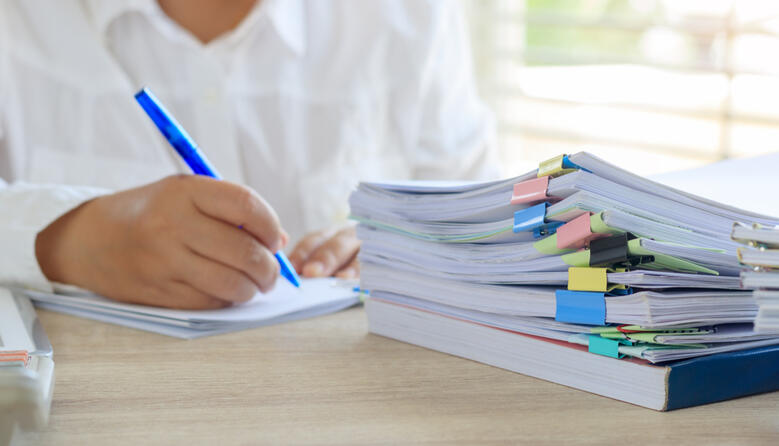 Лист МОН № 1/13749-23 від 12 вересня 2023 року
Пріоритетні напрями освітньої діяльностіу 2023/2024 н.р.
продовження реформи загальної середньої освіти відповідно до Концепції «Нова українська школа» – впровадження у 6 класах нового Державного стандарту базової середньої освіти (далі – Державний стандарт);
подолання втрат у навчанні, зумовлених спочатку тривалими карантинами, потім – військовою агресією рф на території нашої держави;
посилення національно-патріотичного виховання, формування громадянської позиції, розвиток навичок інформаційної гігієни під час війни;
просвіта з питань особистої безпеки;
психологічна підтримка всіх учасників освітнього процесу.
ІНСТРУКТИВНО-МЕТОДИЧНІ РЕКОМЕНДАЦІЇ щодо викладання навчальних предметів у закладах загальної середньої освіти у 2023/2024 навчальному році
МОВНО-ЛІТЕРАТУРНА ОСВІТНЯ ГАЛУЗЬ
УКРАЇНСЬКА МОВА (5 – 6 КЛАСИ) https://osvita.ua/doc/files/news/899/89974/IMR-2023-2024-Ukr_mova_12_09_2023.pdf 
 ІНОЗЕМНІ МОВИ https://osvita.ua/doc/files/news/899/89974/IMR-2023-2024-Inozemni_movy_12_09_2023_1.pdf
ІНСТРУКТИВНО-МЕТОДИЧНІ РЕКОМЕНДАЦІЇ щодо викладання навчальних предметів у закладах загальної середньої освіти у 2023/2024 навчальному році
МОВНО-ЛІТЕРАТУРНА ОСВІТНЯ ГАЛУЗЬ. УКРАЇНСЬКА МОВА (5 – 6 КЛАСИ) https://osvita.ua/doc/files/news/899/89974/IMR-2023-2024-Ukr_mova_12_09_2023.pdf 
В умовах повномасштабної війни, розв’язаної росією, під час здійснеення освітнього процесу важливою є психологічна підтримка учнів. Психологи називають навчання технікою стабілізації, адже цей процес стабільно відбувався до війни, тобто навчання – це нагадування дитині про інші часи.
 Важливими є режимність і системність: розклад, виконання домашнього завдання, а ще – підтримка вчителя, його спокійний і звичний для дитини голос. Учитель української мови і літератури, маючи ресурс, може впливати на емоційний стан учнів класу, а іноді й звертати увагу батьків, психологів на важкий стан, у якому перебувають окремі учні.
МОВНО-ЛІТЕРАТУРНА ОСВІТНЯ ГАЛУЗЬ. УКРАЇНСЬКА МОВА (5 – 6 КЛАСИ)
Доцільно звернути увагу на повторення тих тем, що є базовими для опанування навчального матеріалу в 6 класі. Наприклад, у 5 класі ознайомлювали учнів із характеристикою звуків мови, акцентувавши увагу на твердих, м’яких, напівпом’якшених приголосних, оскільки без цих відомостей їм буде важко опанувати окремі орфографічні правила, а також у 6 класі відомості про групи іменників І і ІІ відмін.
Особливого загострення набула проблема ефективної організації освітнього процесу, спрямованого на формування компетентного мовця – патріота своєї держави, який не тільки послуговується нею, а й має мовну стійкість, поважає, шанує державну мову, дбає про її розвиток. Нагальною вимогою часу є формування у здобувачів освіти внутрішньої мотивації до вивчення української мови; ціннісного ставлення до державної мови, набуття субʼєктного досвіду послуговування нею в різних сферах суспільного життя; надання знанням і вмінням з української мови функційності, дієвості.
МОВНО-ЛІТЕРАТУРНА ОСВІТНЯ ГАЛУЗЬ. УКРАЇНСЬКА МОВА (5 – 6 КЛАСИ)
Українська мова як шкільний предмет покликана бути засобом розвитку й соціалізації учнів.
 Для формування ключових компетентностей важливо зосередити зусилля на формуванні загальнопредметних умінь (працювати з інформацією, аналізувати, синтезувати, 3 порівнювати, узагальнювати, висловлювати припущення і робити висновки, розв’язувати проблеми, працювати в команді, приймати рішення, ефективно спілкуватися, генерувати нові ідеї тощо), розвиткові критичного мислення й емоційного інтелекту.
Розвиток компетентної мовної особистості – це не супутній чи стихійний продукт процесу навчання, а його мета й результат.
МОВНО-ЛІТЕРАТУРНА ОСВІТНЯ ГАЛУЗЬ
УКРАЇНСЬКА ЛІТЕРАТУРА (5 – 6 КЛАСИ) 
У процесі роботи над текстами художніх творів рекомендовано залучати твори інших видів мистецтва – живопису, музики, скульптури, кіно тощо, якщо вони мають ідейно-тематичну спорідненість із виучуваним творами літератури або ж є їх інтерпретацією в інших видах мистецтва.
Серед можливих способів компенсації освітніх втрат майбутніх шестикласників у процесі навчання української літератури може бути практичний порадник для учителів-філологів «Українська література. 5 клас: експрес-курс подолання освітніх втрат» (за заг. ред. Т. О. Яценко). http://lib.iitta.gov.ua/735026/ 
 ЗАРУБІЖНА ЛІТЕРАТУРА
Вивчення зарубіжної літератури здійснюється з урахуванням компетентнісного потенціалу мовно-літературної галузі, виключного впливу художньої літератури на формування світогляду, національної свідомості та моральних якостей учнів, розвитку їх мовленнєвої діяльності та комунікативних здібностей у процесі прилучення до найкращих книжок світу в українських перекладах, виховання засобами мистецтва слова високоосвічених і культурних громадян України, здатних захищати її національні інтереси, патріотів своєї держави.
ІНСТРУКТИВНО-МЕТОДИЧНІ РЕКОМЕНДАЦІЇ щодо викладання навчальних предметів у закладах загальної середньої освіти у 2023/2024 навчальному році
МОВНО-ЛІТЕРАТУРНА ОСВІТНЯ ГАЛУЗЬ. ІНОЗЕМНІ МОВИ https://osvita.ua/doc/files/news/899/89974/IMR-2023-2024-Inozemni_movy_12_09_2023_1.pdf
Якість освіти на всіх рівнях залишається головним завданням освітньої галузі за будь яких умов. Функціонування системи освіти під час надзвичайних ситуацій характеризується інтенсивним пошуком нових підходів до навчання, інноваційних форм організації освітнього процесу, ефективних педагогічних та інформаційних технологій.
МОВНО-ЛІТЕРАТУРНА ОСВІТНЯ ГАЛУЗЬ. ІНОЗЕМНІ МОВИ Безкоштовні онлайн-ресурси для організації дистанційного навчання. Англійська мова
Англійська мова. Британська Рада: Навчання різних вікових груп: практичні ресурси, плани уроків тощо https://www.teachingenglish.org.uk/resources 
Низка різноманітних коротких курсів для вчителів на FutureLearn https://www.teachingenglish.org.uk/training 
Тематичний блог для вчителів: дистанційне навчання https://tinyurl.com/y8lesqzd
 Путівник із дистанційного навчання https://tinyurl.com/ydgtesyo
 Публікація «Інновації в освіті: дистанційне навчання https://tinyurl.com/y8kqp5qz 
Навчальний відео-серіал Word on the street (рівні В1, В2) https://tinyurl.com/yc44nndh 
Аудіо-серіал Big City Small World (рівень В1) https://tinyurl.com/rlgq7j2 
Колекція ресурсів для розвитку мовленнєвих умінь https://learnenglish.britishcouncil.org/skills 
Граматичний практикум https://learnenglish.britishcouncil.org/grammar 
Лексичний практикум https://learnenglish.britishcouncil.org/vocabulary 
Express Publishing Матеріали для сприймання на слух (рівні А2 – В1), плани уроків, формувальне оцінювання https://foliobooks.com.ua/ua-teachers-room
 Безкоштовні ресурси для вчителів від видавництва: робочі аркуші, картки, аудіо-аписи, портфоліо та багато іншого https://tinyurl.com/y9dk9nca 
Linguist – Cambridge University Press – MMPublications Дистанційне навчання (1 – 4 класи): Quick Minds https://bit.ly/2xGdCeV Super Safari https://bit.ly/3eH0HtB Kid’s Box https://bit.ly/2RXm93H 
Дистанційне навчання (5 – 9 класи): Eyes Open 11 https://bit.ly/2zmAS1R Think https://bit.ly/3brzFVe Prepare https://bit.ly/2wXqdK4
МОВНО-ЛІТЕРАТУРНА ОСВІТНЯ ГАЛУЗЬ. ІНОЗЕМНІ МОВИ
Дистанційне навчання – підготовка до складання Кембриджських іспитів: Objective https://bit.ly/2Y2gDRv
 Compact https://bit.ly/2RVJ1AA Complete https://bit.ly/2Vs2QBN Fun Skills (Starters) https://tinyurl.com/y9jhesw9 Fun Skills (Movers) https://tinyurl.com/ydyx6o8c Fun Skills (Flyers) https://tinyurl.com/y83s43rn
 Безкоштовний інтерактивний додаток, аудіо, додаткові ресурси, підручники, книги для вчителя та інше до курсу Quick Minds for Ukraineпідручники, книги для вчителя та інше до курсу Quick Minds for Ukraine https://tinyurl.com/y77lj6me
Методичні поради, посилання на платформи для організації дистанційного навчання та інше: Quizlet https://tinyurl.com/y8yl7oel Kahoot https://tinyurl.com/y9x5n54z Blackboard https://tinyurl.com/yd5n42a7
 Використання візуальних елементів https://tinyurl.com/y8gkyof9
 Дія та взаємодія – важливі складники дистанційного навчання у початковій школі https://tinyurl.com/ybhj8jqs
 Відеоуроки Smart Junior for Ukraine для учнів 1-3 класів https://tinyurl.com/ybdmk5qv Oxford University Press 
Навчаємося вдома: вебінари, блоги, корисні поради, ідеї, завдання та інше https://tinyurl.com/ycsvcuuh
МОВНО-ЛІТЕРАТУРНА ОСВІТНЯ ГАЛУЗЬ. ІНОЗЕМНІ МОВИ
Вчительські спільноти, вебінари, підписка на професійні розсилки, домашнє читання тощо https://tinyurl.com/y9lcqxuu
 Оцінювання: активності, які допомагають учням продемонструвати те, що вони знають https://tinyurl.com/y7fnqnek 
Адаптивне тестування у вивченні англійської мови https://tinyurl.com/y7vn7g66 Оцінювання глобальних умінь https://tinyurl.com/y74fcmzz  Створення тестів для підлітків https://tinyurl.com/y98koce9
Серія вебінарів для вчителів на тему оцінювання https://tinyurl.com/y8tejpna Pearson - DINTERNAL EDUCATION 
Освітній сайт «Пірсон» Україна https://www.pearson.eu/cee/ukraine/homepage/ 
Дистанційне учіння та навчання https://tinyurl.com/ya5e77wl Вебінари та відео тренінги для вчителів англійської мови https://tinyurl.com/y9u6avf
 Ресурси для вчителів https://tinyurl.com/yaz5mcch  Ресурси для учнів https://tinyurl.com/y79lec3u 
Освітній проект: уроки наживо https://tinyurl.com/y9cvmmxx MACMILLAN EDUCATION
 Початкова школа: https://macmillanukraine.com/distance-learning / Середня та старша школа https://macmillanukraine.com/distance-learning 
 Відеоінструкції стосовно роботи з онлайн-ресурсами https://www.youtube.com/channel/UCy6NceQPLfFGjKuq6l8l-3w/playlists
 Вебінари з експертами по дистанційному навчанню https://www.macmillanenglish.com/tr/distance-teaching-and-learninghub/knowhow/webinars
МОВНО-ЛІТЕРАТУРНА ОСВІТНЯ ГАЛУЗЬ. ІНОЗЕМНІ МОВИ. НІМЕЦЬКА МОВА
Дитячий Університет для дітей віком від 8 до 12 років https://tinyurl.com/y7p7w6sn 
Онлайн-університет JuniorUni для учнів від 12 до 14 років https://tinyurl.com/yamzdemt 
Безкоштовна комп'ютерна гра для учнів віком від 8 до 12 років https://tinyurl.com/ycfap3vw 
Місто слів. Навчальний додаток для опанування лексики рівня A1/A2 https://tinyurl.com/h2tcz7w
 10 навчальних розділів для опрацювання лексики та граматичних структур https://tinyurl.com/y9ne2nkk 
Казки з усього світу https://tinyurl.com/y78hfalz
 Для вчителів Безкоштовні вебінари для вчителів німецької мови від Goethe-Institut https://tinyurl.com/y8lbjfg6 https://tinyurl.com/ychn9gns 
Матеріали для навчання, цікаві ідеї для занять, актуальні теми з методики та дидактики німецької мови https://tinyurl.com/yba2l3c5
 Онлайн платформа Goethe-Institut «Німецька в початковій школі»: добірка матеріалів, які можна використовувати, щоб зробити уроки веселими та різноманітними https://tinyurl.com/y9srcdx7 
Проєкт «Lautstark»: різноманітні дидактичні матеріали до теми «Популярна музика із Німеччини» https://tinyurl.com/ycmrcrfd Художні фільми або відеоролики для мотивації учнів у процесі навчання https://tinyurl.com/y7laq7l4
 Дидактичні матеріали з літератури https://tinyurl.com/yc4993cf
Навчально-методична скарбниця НУШ 5-6 класи
Навчально-методичні матеріали для 5-6 класів розміщено на офіційному сайті Державної наукової установи «Інститут модернізації змісту освіти» у рубриці «Навчально-методична скарбниця НУШ 5-6 класи» (календарно-тематичне планування, методичні рекомендації для вчительства та навчально-методичні комплекти для пілотування відповідних програм).
https://docs.google.com/spreadsheets/d/1mC99CMln4MEbhW_G4v62ptgK8i0MpJAv/edit#gid=1489654466
Всеукраїнська школа онлайн
ВШО – це онлайн-ресурс для змішаного та дистанційного навчання учнів з освітніми матеріалами для учнів і педагогічних працівників, що пройшли експертизу та відповідають державним освітнім стандартам. 
На сьогодні на платформі Всеукраїнської школи онлайн розміщено діагностувальні тести з різних предметів. Діагностувальними тестами можуть скористатися вчителі для виявлення навчальних втрат і учні для самооцінювання.
Медіаграмотність
Державний стандарт базової середньої освіти містить значний медіаосвітній потенціал. Для його реалізації створено дві навчальні програми «Основи медіаграмотності» для 5-6 та 7-8 класу закладів загальної середньої освіти (https://www.aup.com.ua/mediaosv/navchalni-programy/ ) 
В умовах повномасштабної війської агресії Академія української преси започаткувала на Тулбоксі для вчителів (уроки вправи, заняття, в які інтегровані елементи медіаграмотності) нову рубрику «Медіаграмотність в умовах війни». Зокрема розроблено вправи на розвиток критичного мислення з елементами медіаграмотності на тему війни на уроках в початковій школі.
Психологічні хвилинки
Рекомендовано під час уроку впроваджувати психологічні хвилинки, які допоможуть здобувачу освіти впоратися зі стресом та його наслідками, емоційно налаштувати здобувача освіти на урок, на плідну роботу, завдяки чому створюватиметься сприятлива атмосфера, яка дасть змогу дітям розслабитися, зняти емоційне напруження, відновити почуття безпеки та психоемоційного комфорту, що є природним механізмом стабілізації.

Регулярне впровадження психологічних хвилинок у зручний час та слушній нагоді допоможе здобувачу освіти стати більш спокійним, врівноваженим, а також дасть змогу краще зрозуміти свої почуття. Учитель має сам визначити, коли і у який час провести психологічну хвилинку. Рекомендуємо для практичного використання навчально-методичний посібник «Психологічна хвилинка». Посібник містить 108 коротких, але ефективних відеотренінгів.
Неможливий сучасний освітній процес і без задіяння онлайн-інструментарію та відкритих інформаційних ресурсів, як от:
Застосунки і Google-додатки:
Zoom: https://zoom.us/
Google Meet: https://meet.google.com/
Google Classroom: https://classroom.google.com/
Онлайн-дошки:
Padlet: https://uk.padlet.com/
Jamboard: https://jamboard.google.com/
Інформаційні ресурси
Youtube-канали:
МОН України: https://www.youtube.com/c/MONUKRAINE
Інституту модернізації змісту освіти: https://www.youtube.com/channel/UCb99utEiwpGkESp19mxAfdg
Освітні платформи:
Всеукраїнська школа онлайн: https://www.youtube.com/channel/UCqSeppXKUO6x8FSCWiMD1zA/featured;
Навчальна платформа learningapps. Категорія Історія. https://learningapps.org/index.php?category=9&s=
EdEra: EdEra-студія онлайн-освіти (ed-era.com);
Курси з історії та правознавства.
Prometheus: https://prometheus.org.ua/;
Різноманітні курси для особистісного розвитку.
Освіторія: https://osvitoria.media/